Optimization of a 2nd IR
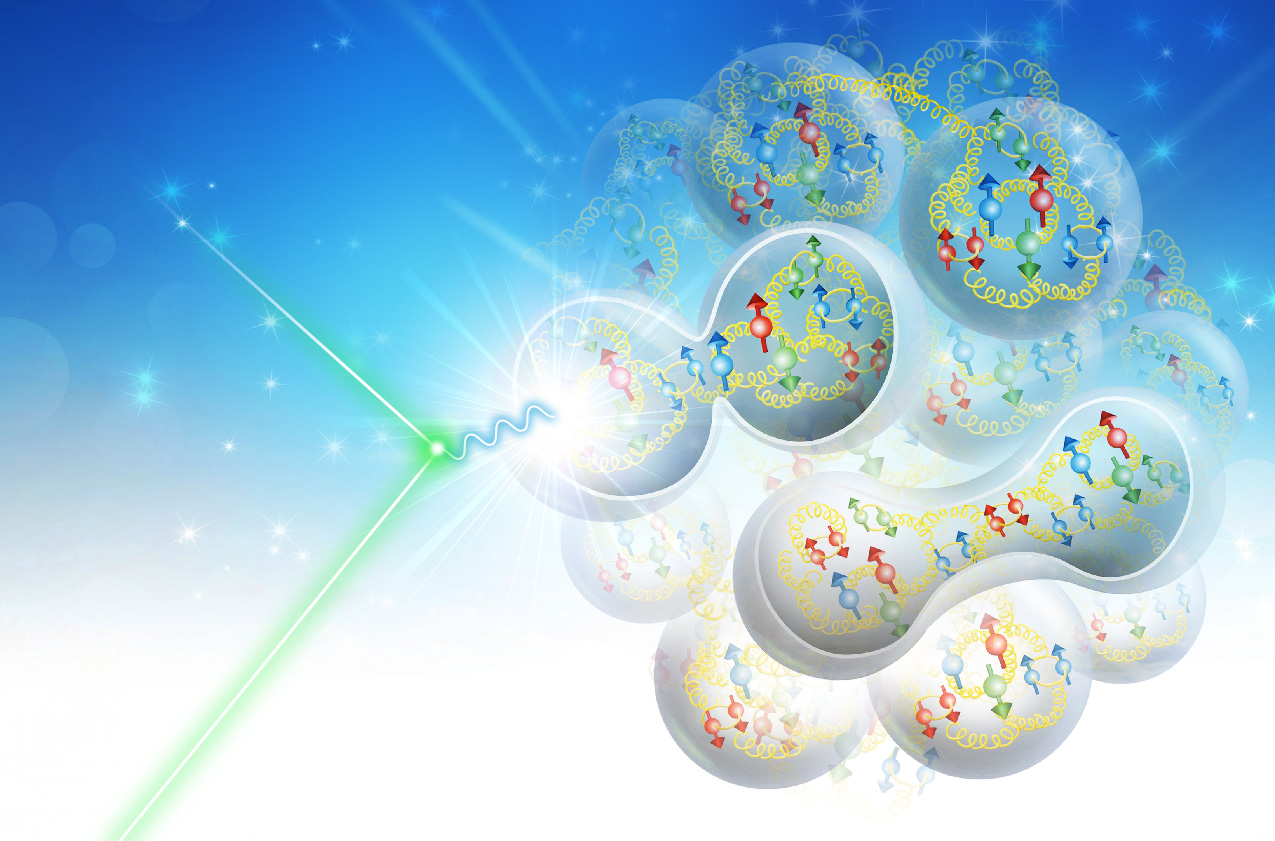 V.S. Morozov, JLab
on behalf of the 2nd IR design task force
3rd EIC Yellow Report Workshop at CUASeptember 16, 2020
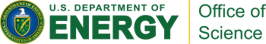 EIC 2nd IR
2nd IR of the EIC
Off project
Potentially more freedom to explore different design choices
Opportunities for international collaboration
Possibility of the 2nd IR is one of the EIC design requirements
Interest and support of the nuclear physicscommunity

High-level requirements
High luminosity at a low CM energy of ~60 GeV
Detector acceptance satisfying physics requirements (what matters most for the machine design is the forward acceptance requirements)
Compatibility with running in parallel with the baseline detector
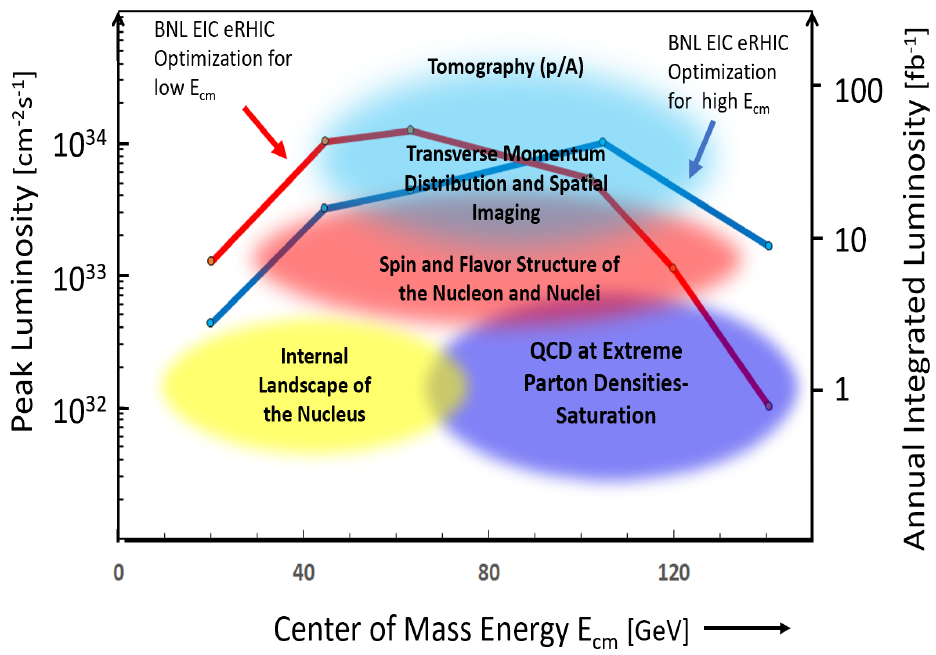 September 16, 2020
2
3rd EIC Yellow Report Workshop at CUA
EIC IR Design Requirements
E.-C. Aschenauer and R. Ent
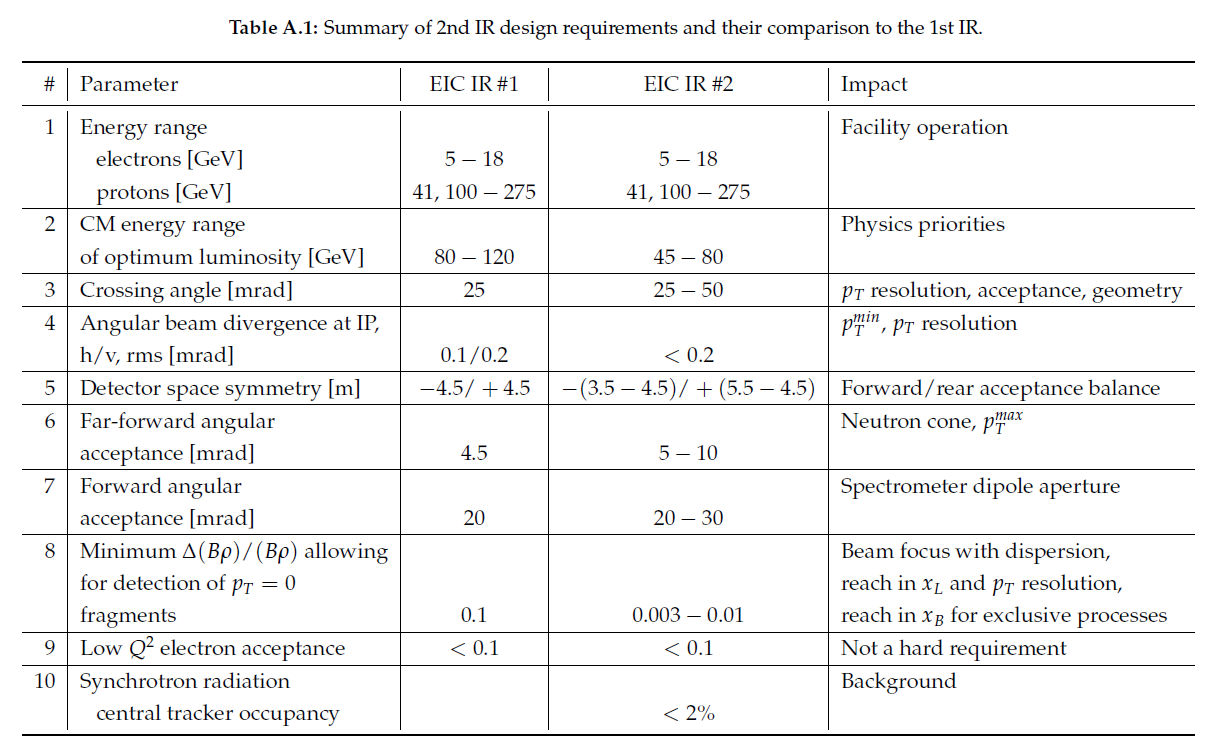 September 16, 2020
3
3rd EIC Yellow Report Workshop at CUA
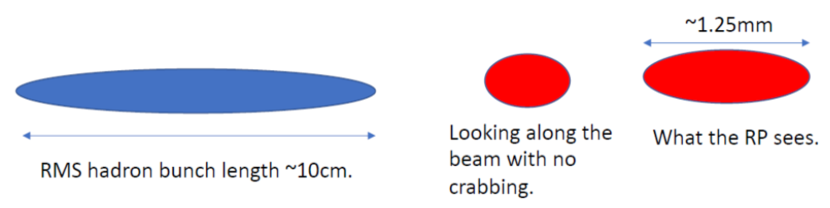 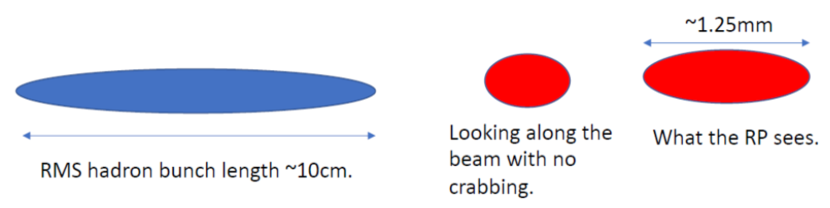 September 16, 2020
4
3rd EIC Yellow Report Workshop at CUA
Far-Forward Angular Acceptance
Measurement
Physics Observable
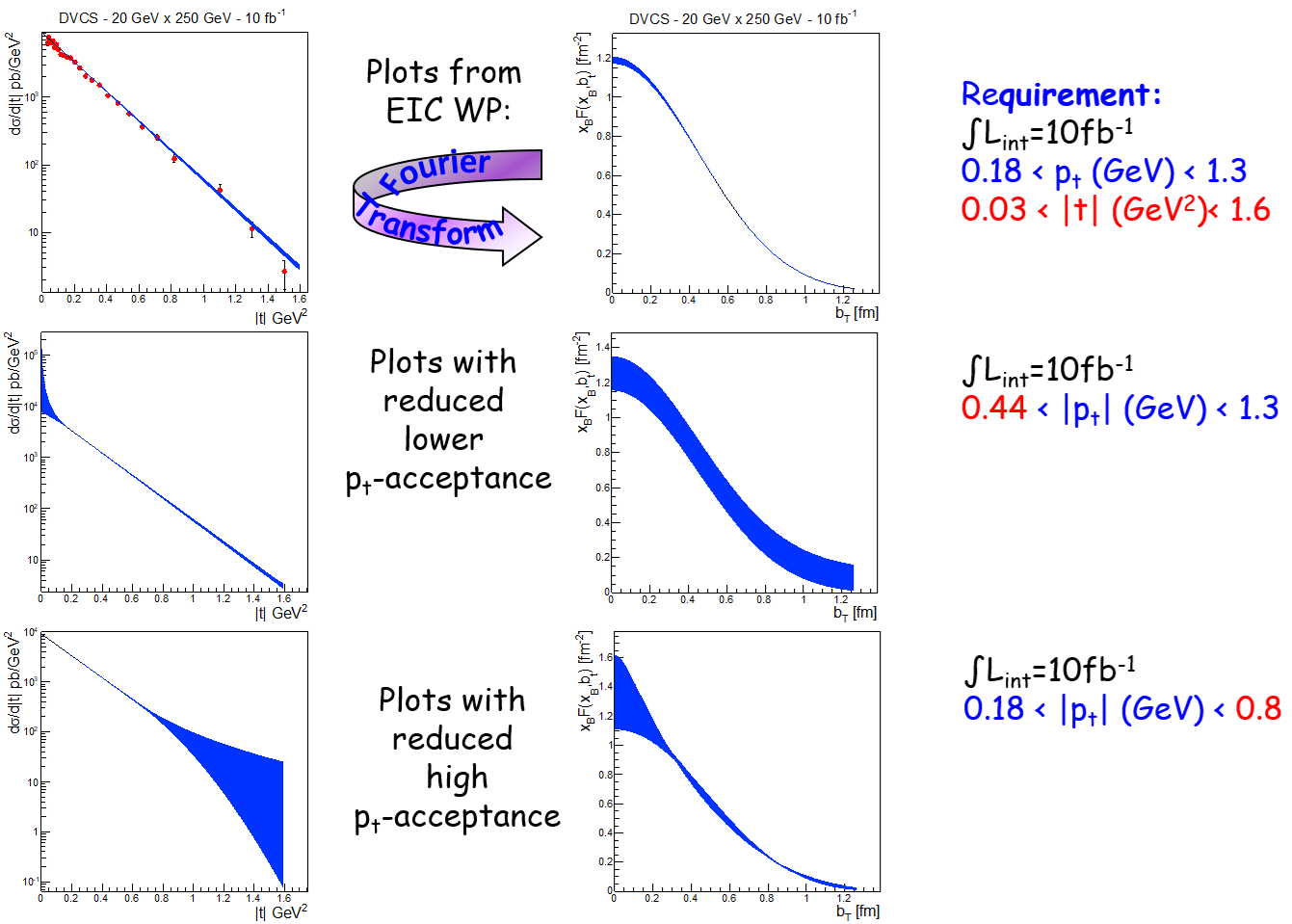 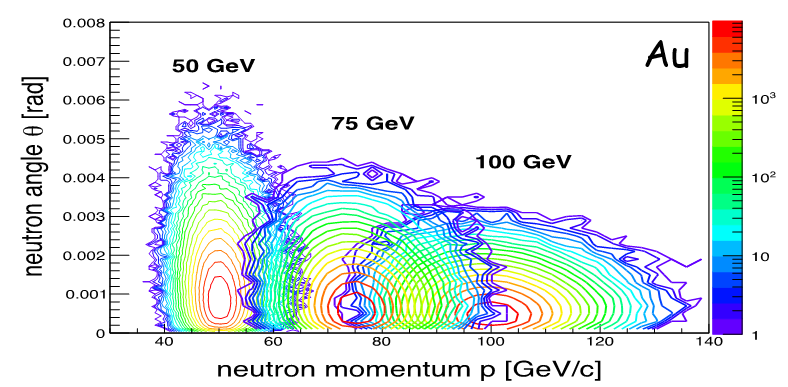 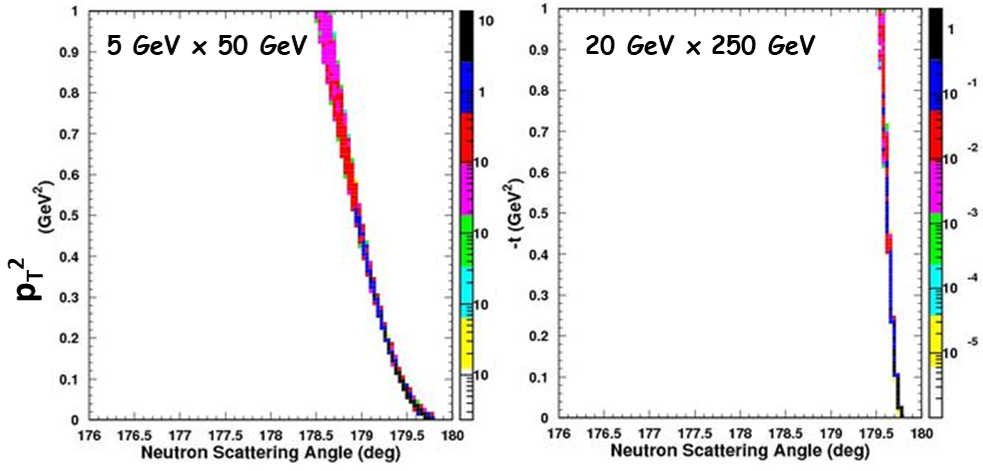 September 16, 2020
5
3rd EIC Yellow Report Workshop at CUA
without forward spectrometry
with forward spectrometry
but no secondary focus
with forward spectrometry
and secondary focus
200 MeV/c
200 MeV/c
200 MeV/c
0 MeV/c
0 MeV/c
0 MeV/c
1
1
1
0.9
0.99
0
0
0
September 16, 2020
6
3rd EIC Yellow Report Workshop at CUA
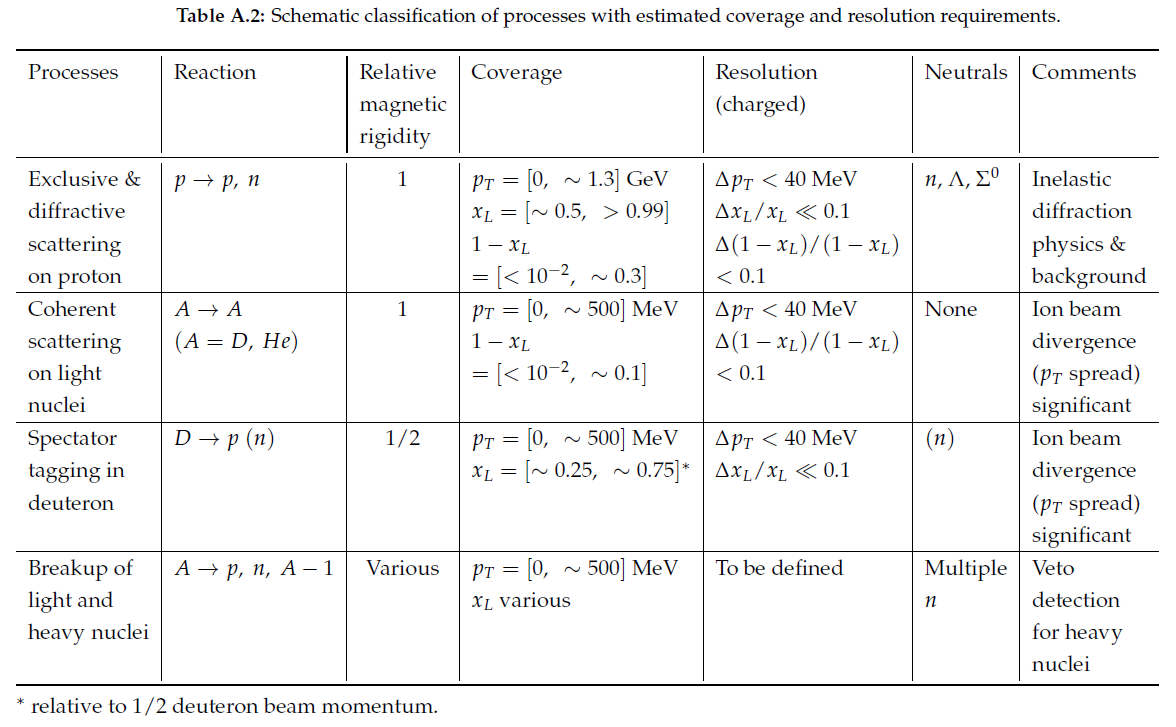 September 16, 2020
7
3rd EIC Yellow Report Workshop at CUA
Geometric and Machine Constraints
September 16, 2020
8
3rd EIC Yellow Report Workshop at CUA
Ion 2nd IR Optics up to 120 GeV
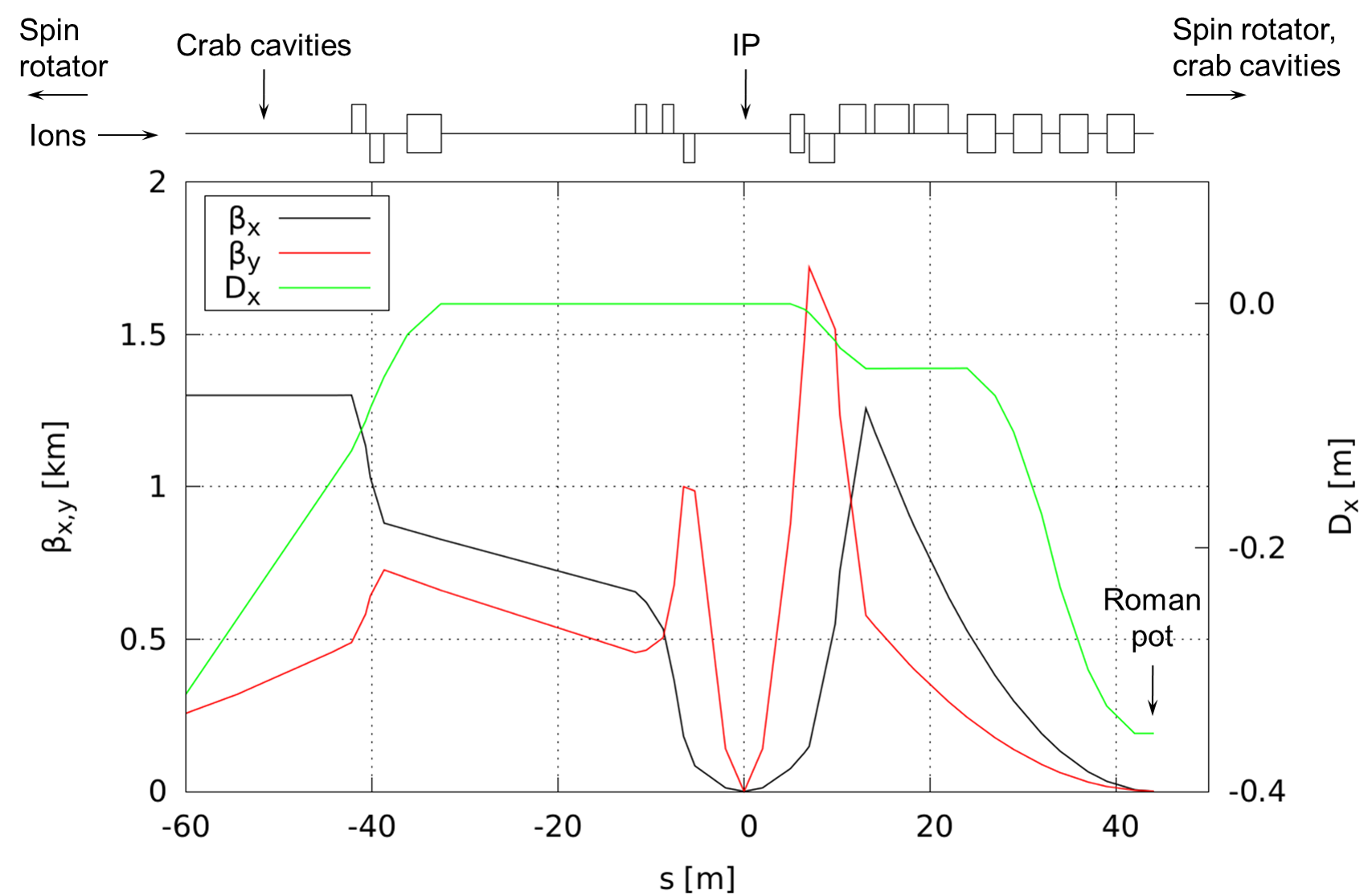 September 16, 2020
9
3rd EIC Yellow Report Workshop at CUA
Ion 2nd IR Optics from 120 to 275 GeV
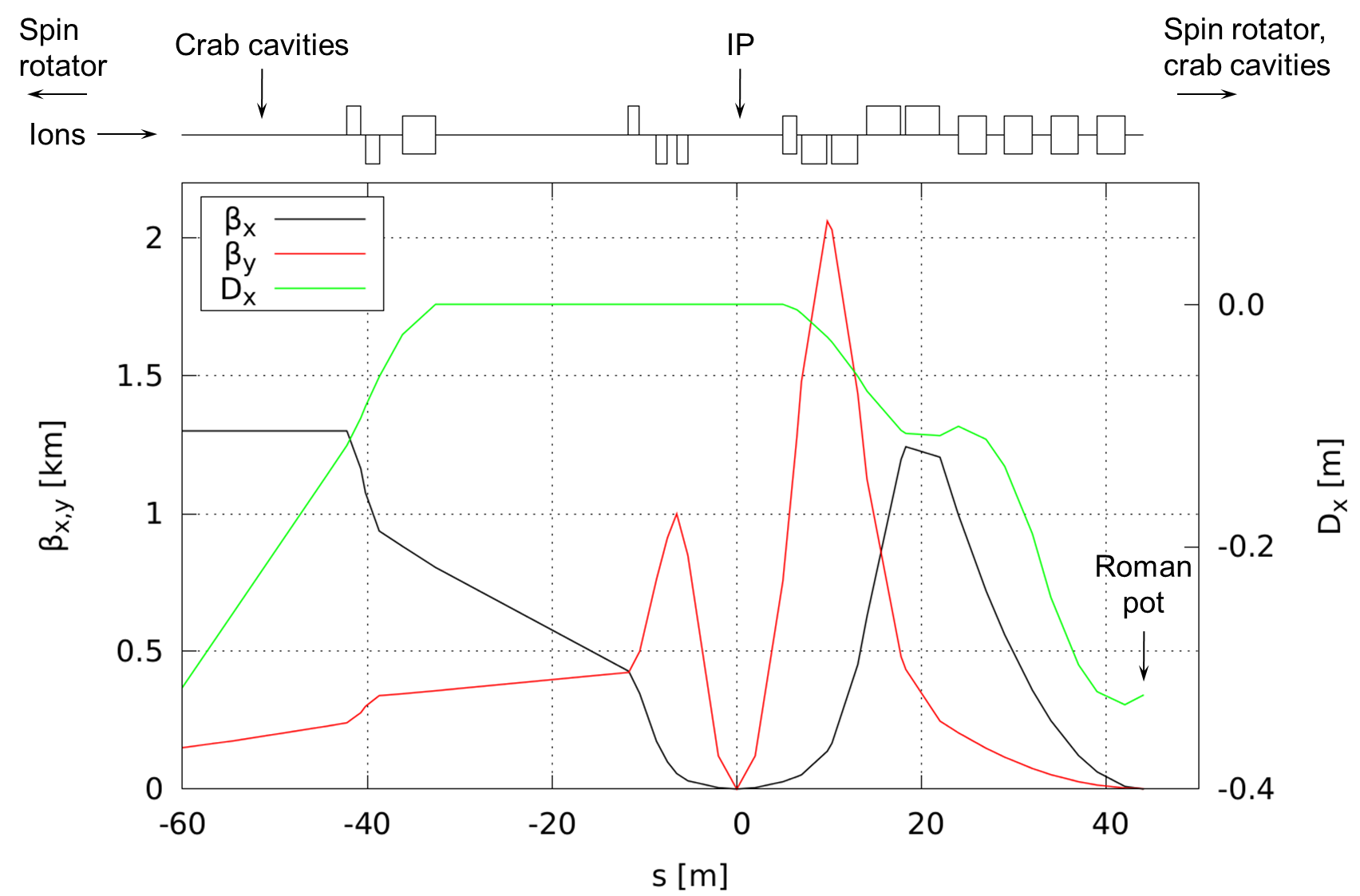 September 16, 2020
10
3rd EIC Yellow Report Workshop at CUA
Electron 2nd IR Optics
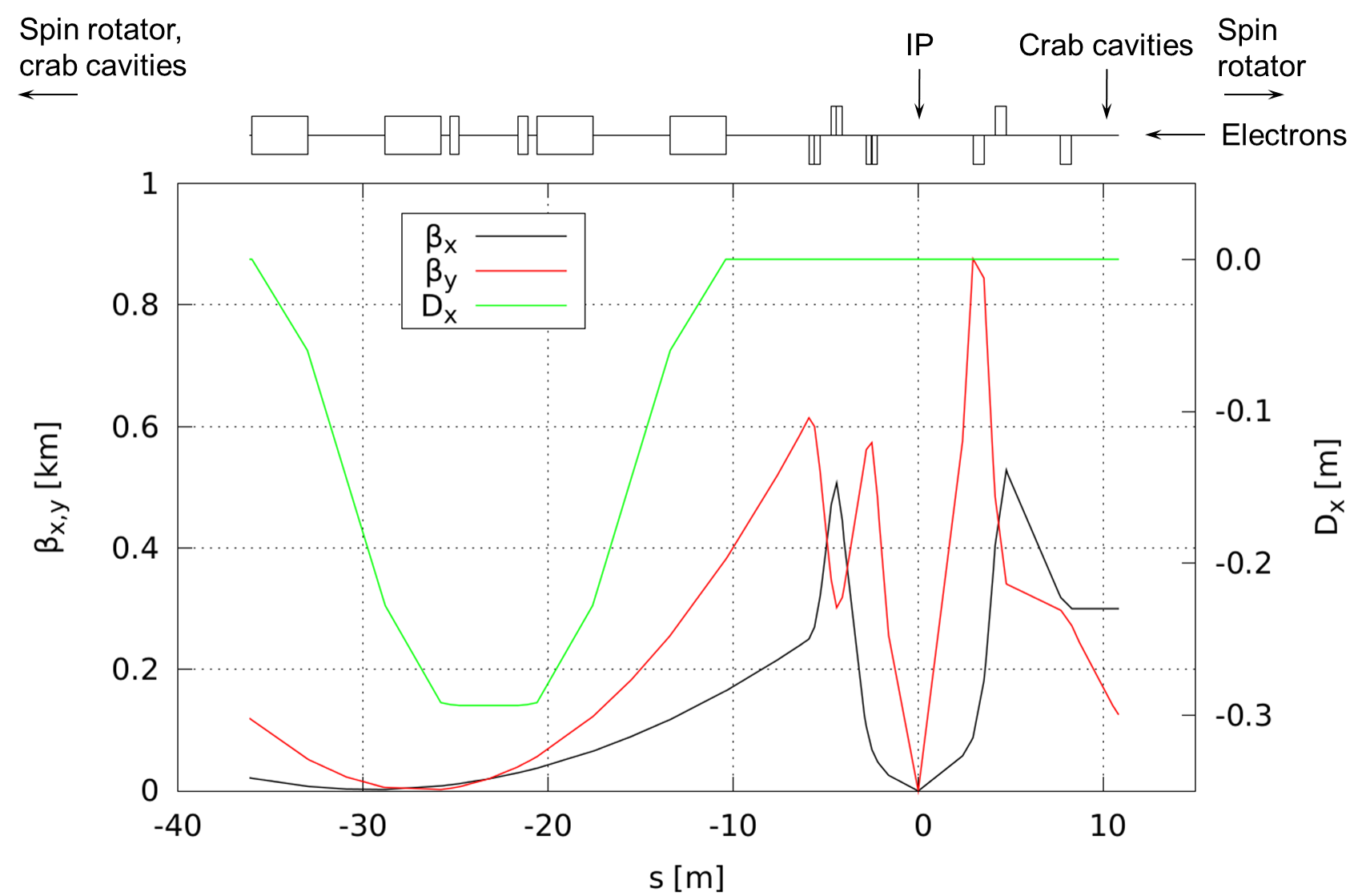 September 16, 2020
11
3rd EIC Yellow Report Workshop at CUA
Footprint
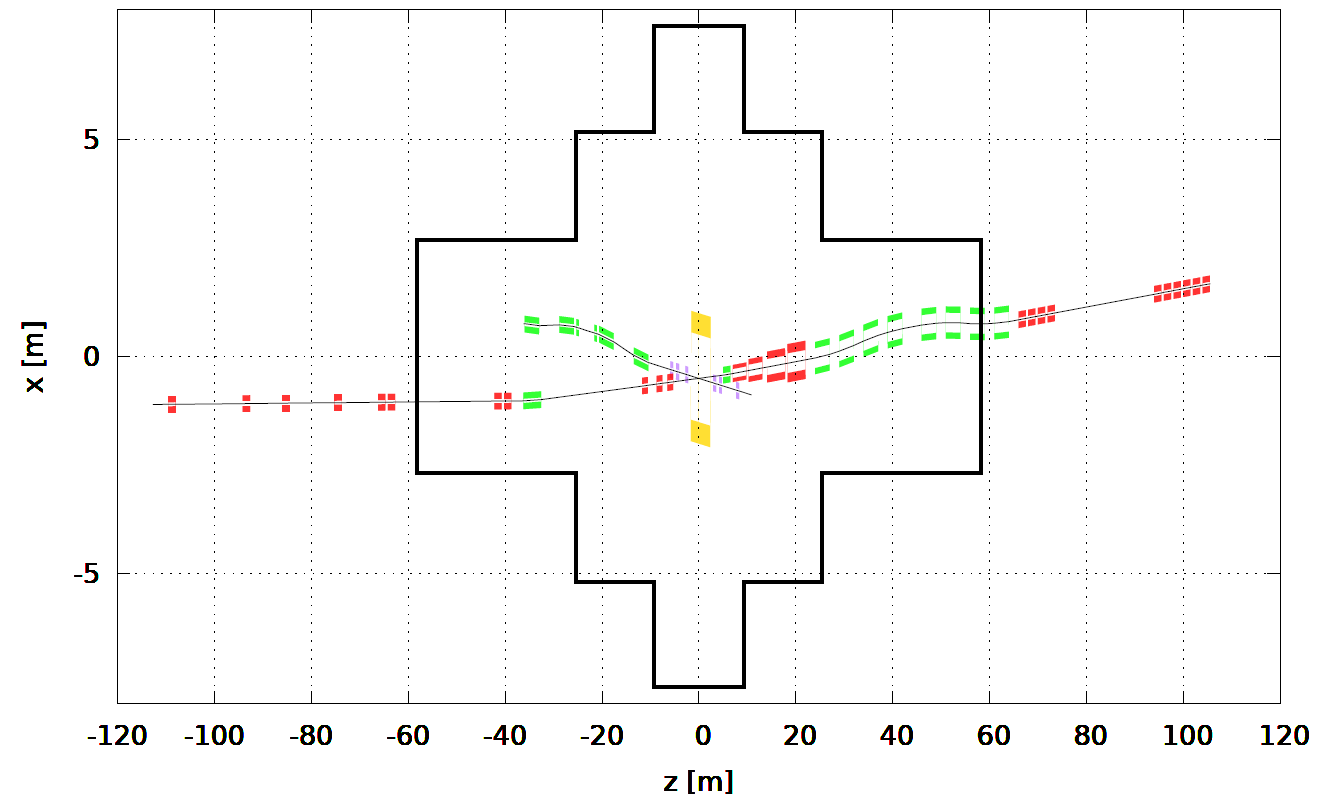 September 16, 2020
12
3rd EIC Yellow Report Workshop at CUA
Design Optimization
Y. Zhang
Grid search and optimization in the luminosity/ detector acceptance/ beam parameter phase space
Each iteration involves
Lattice design update
Luminosity estimate
Acceptance simulation
Would like to streamline the process as much as possible
IRs optimized individually
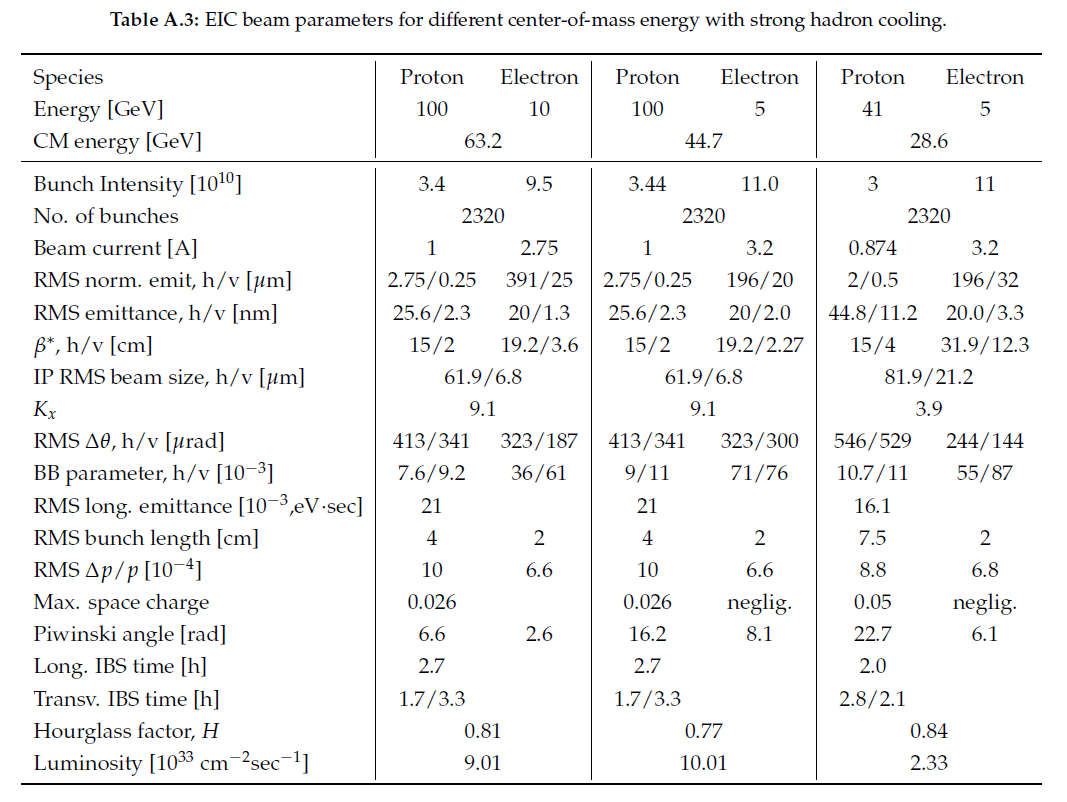 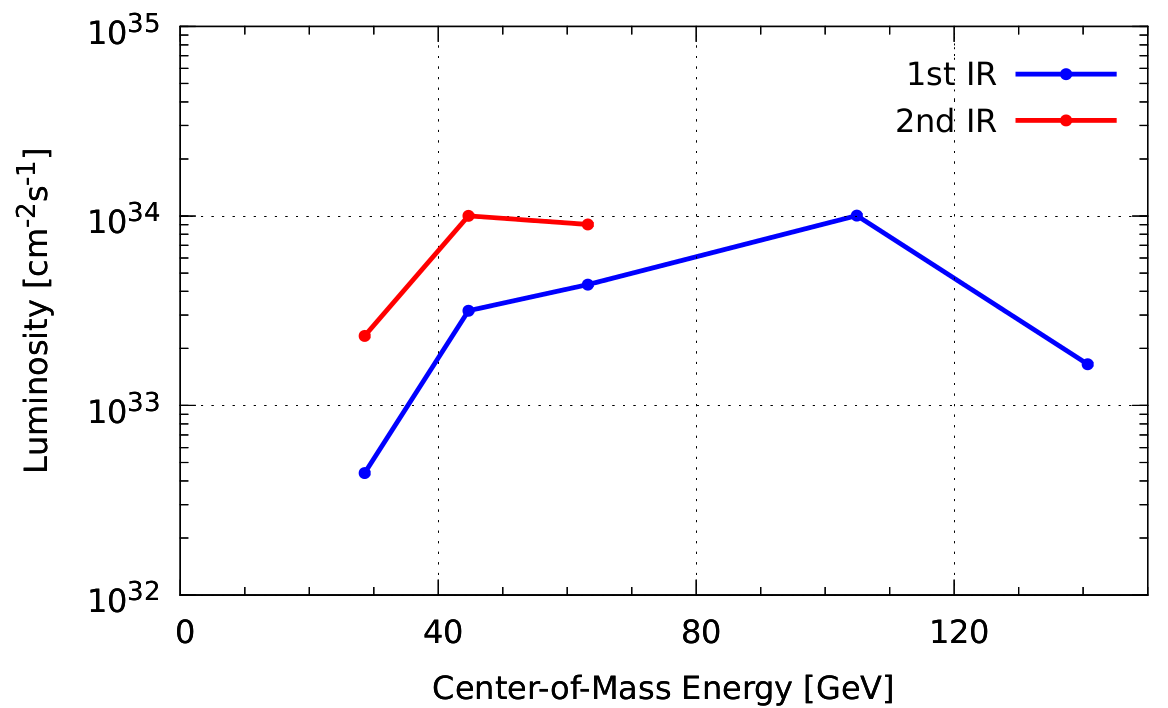 September 16, 2020
13
3rd EIC Yellow Report Workshop at CUA
Simultaneous Operation of Two IRs
September 16, 2020
14
3rd EIC Yellow Report Workshop at CUA
Beam-Beam Tune Shift
September 16, 2020
15
3rd EIC Yellow Report Workshop at CUA
Total Beam-Beam Tune Shift
September 16, 2020
16
3rd EIC Yellow Report Workshop at CUA
Beam-Beam Tune Shift and Luminosity Sharing
September 16, 2020
17
3rd EIC Yellow Report Workshop at CUA
Engineering Feasibility
Engineering feasibility of the most challenging magnets
Largest-aperture forward ion quad
Forward spectrometer dipole
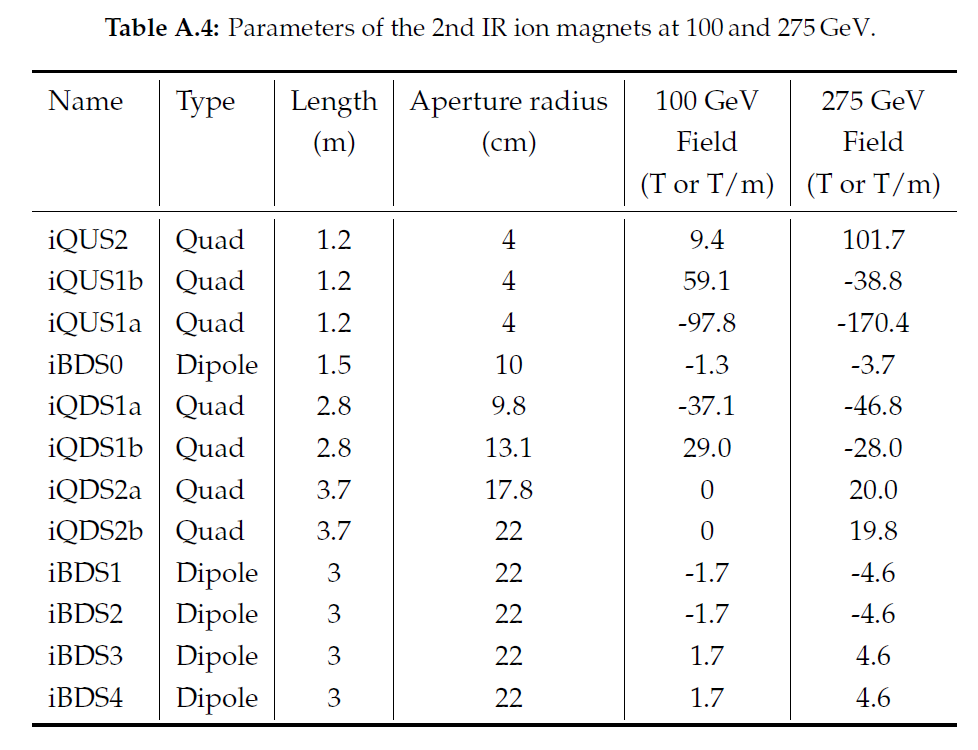 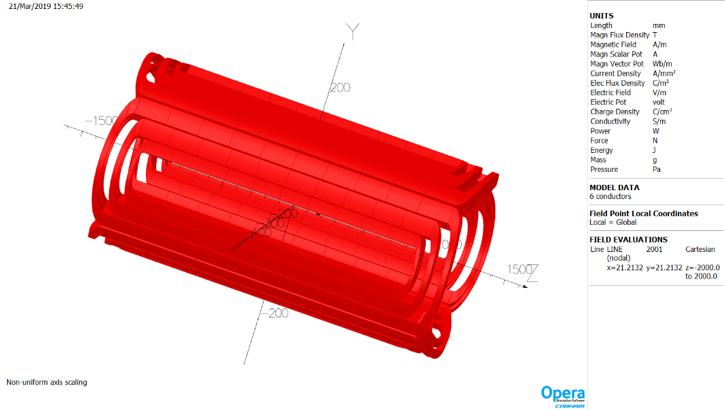 September 16, 2020
18
3rd EIC Yellow Report Workshop at CUA
Ongoing and Future Work
Extension of the electron and ion beam lines
Geometric and optical matching of the IR
Integration of the machine and detector components
Design optimization in terms of luminosity/ acceptance/ beam parameters
Simulation of detector acceptance
Evaluation of engineering feasibility of key IR elements
Chromaticity compensation and non-linear dynamics studies
September 16, 2020
19
3rd EIC Yellow Report Workshop at CUA